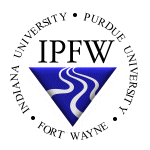 MyIPFWAdvisor
Project Status Presentation,
6 February 2012
Who Are We?
Marat Kurbanov
Project Leader, Application Architect, Web Developer
Trent Forkert
Asst. Project Leader, System Architect, System Dev.
Alek Bouillon
Network Architect, Web Developer
YeiSol Woo
Database Manager, Business Logic Dev.
Connor Becker
Documentation Manager, Business Logic Dev.
Outline
Project Recap
Member Status Reports
Marat
YeiSol
Connor
Trent
Alek
Project Status
Questions
For Those Not Familiar With The Subject,
Project Recap
What is MyIPFWAdvisor?
The goal of the MyIpfwAdvisor project is to create an intelligent software system that will guide a student through course schedule construction from matriculation through graduation.
This will alleviate some of the pressure that advisors have been subjected to in recent years.
This will provide a standard first-response automated scheduling system for students.
To Get An Idea Of What We’ve Been Doing,
Member Status Reports
Marat Kurbanov
Created, Updated, and Modified Basic Flow Use Case Model
YeiSol Woo
Create Individual Cmap
Usecase Model/Specification: User Login
Individual Cmap
Usecase Model: User Login
Connor Becker
Helping get concept maps up and onto the public servers
Use-case specification for “Generate Student Preferences”
Student Preferences?
Soft Data
Hard Data
Enrollment information
Dates and Grades for Taken Classes
Class standing
Student Availability
Specified as an iCalendar file
Particular Course Choices
What science classes to take
What electives, etc.
Min/Max Credit Hours
UML Use-Case Diagram
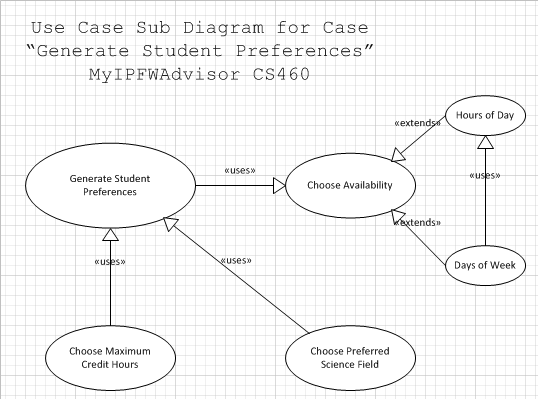 Trent Forkert
Use-Case specification for "Generate Schedule"
Setting up Git repository for source code management
Eclipse Integration
Basecamp Integration
Use-Case: Generate Schedule
Connect the other parts of our system
Preferences
Bingo Sheet
Course Schedule
Sugar Constraint Solver
Produce a potential schedule of courses
Git
Private repository on Bitbucket
Includes Issue tracker and Wiki
Integration into Eclipse IDE
Full SCM support
Partial Issues support
Integration into BaseCamp
Posts commit messages to BaseCamp
Alek Bouillon
To Get An Idea of Where We’re Going,
Project Status
Project Status
Following our completion of use-case specifications, our project has moved into the RUP Construction phase.
In the process of building a tentative timetable (as a Gantt Chart) of how the sub-tasks will be scheduled
Our sponsor is confident we can get a working system up by the end of the semester!
Working GANTT Chart
To Reply to Any Concerns or Comments,
Questions?
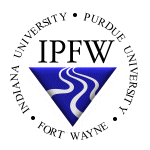 MyIPFWAdvisor
Thank You For Listening!
Project Demo
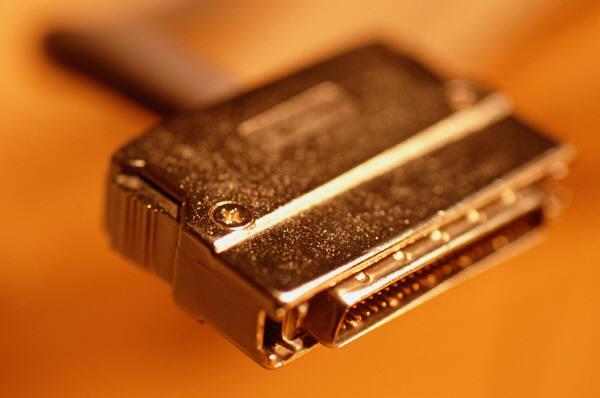